Title IXGuidance for School Leaders
Miller, Johnson, Snell & Cummiskey, PLC
Catherine A. Tracey

MillerJohnson.com  ●  @MJEdLaw
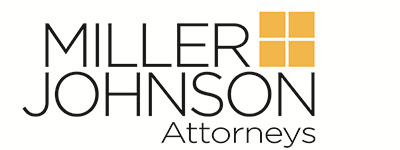 Background
The 2020 Title IX Regulations
Significant Provisions
March 8 2021 Executive Order on Guaranteeing an Educational Environment Free from Discrimination on the Basis of Sex, Including Sexual Orientation or Gender Identity
April 2021 – OCR launched “comprehensive review” of Title IX regulations
June 2022 – OCR issued proposed changes to Title IX regulations
September 2022 – Public comment closed
Final Regulations for 2023/24?
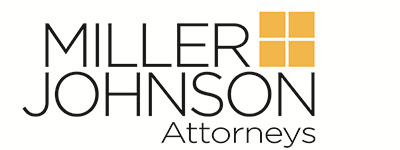 © Miller Johnson, 2021
www.MillerJohnson.com
Definition of Sexual Harassment
Sexual harassment is:
Conditioning an aid, benefit, or service on an individual’s participation in unwelcome sexual conduct (quid pro quo)
Unwelcome sexual behavior determined by a reasonable person to be so severe, pervasive, and objectively offensive that it effectively denies a person equal access to a program or activity offered by the district
“Sexual assault,” “dating violence,” “domestic violence,” or “stalking,” as defined by federal statutes known as the Clery Act and the Violence Against Women Act (VAWA)
The US Department of Education defines sexual harassment under Title IX to include harassment based on sexual orientation and gender identity.
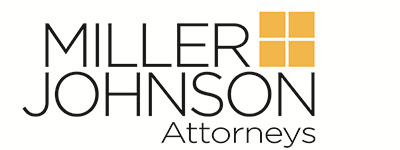 © Miller Johnson, 2021
www.MillerJohnson.com
Quid Pro Quo
Generally, conditioning a benefit or aid offered by the district on acquiescence to a sexual advance
Examples
A teacher who conditions a grade on a sexual favor
An administrator who conditions a promotion on continuing a dating relationship
A school board member who conditions his or her vote on allowing sexual advances
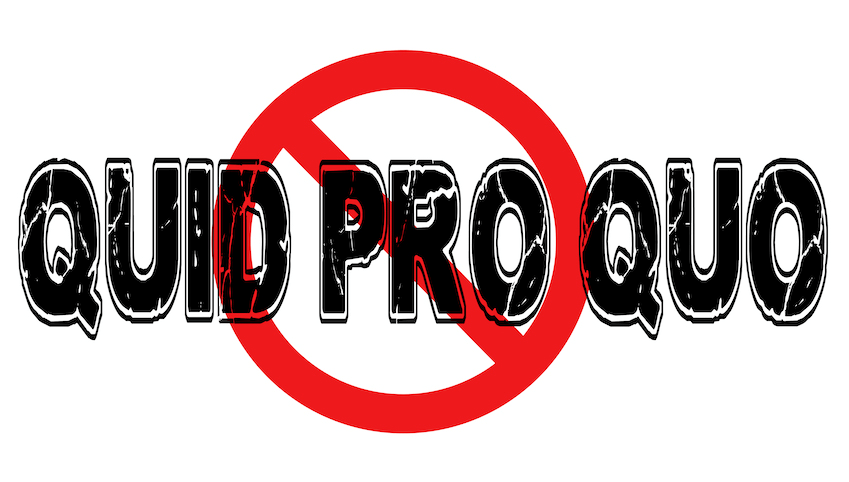 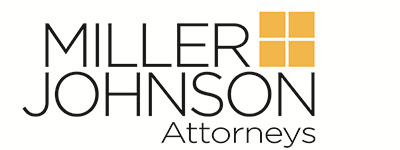 © Miller Johnson, 2021
www.MillerJohnson.com
Effective Denial of Equal Access
Unwelcomed sexual behavior a reasonable person determines is:
So “severe,” “pervasive,” and “objectively offensive”
That it effectively denies a person equal access to a program or activity offered by the district

This definition needs to be unpacked
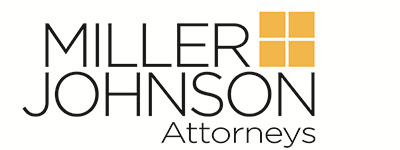 © Miller Johnson, 2021
www.MillerJohnson.com
Effective Denial of Equal Access
Does this mean a person’s “total or entire educational access has been denied?”
No.  Complainants need not have “dropped out of school, failed a class, had a panic attack or otherwise reached a “breaking point” or exhibited trauma symptoms.
Schools cannot turn away a complainant because they are “not traumatized enough.”
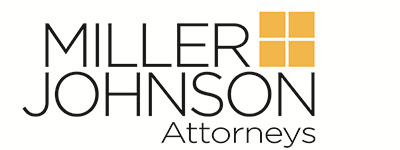 © Miller Johnson, 2021
www.MillerJohnson.com
Effective Denial of Equal Access
Examples may include:
Skipping class to avoid the harasser
Decline in GPA
Difficulty concentrating in class
Quitting a team or other extracurricular activity
Complainant need not have “already suffered loss of education before being able to report sexual harassment” and while examples are illustrative, “no concrete injury is required” to provide an effective denial of equal access
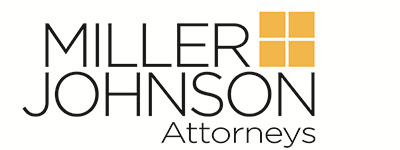 © Miller Johnson, 2021
www.MillerJohnson.com
Effective Denial of Equal Access - Hypotheticals
A teacher who:
Asks a female student who is in a bad mood if ”it’s that time of the month”
Inappropriately touches a female student’s upper inner thigh
A female student or group of female students:
Who, daily, tease a male student about his sexual orientation in the cafeteria, causing the student to avoid lunch
Who frequently squeeze a male student’s bottom and call him sexy.  It bothers him and he’s told them to stop, but it hasn’t really impacted his daily life or education
A male student Snaps a female student during class, telling her she “looks hot today” and asking her on a date.  The female student is deeply uncomfortable because she has a history of trauma and starts skipping class.
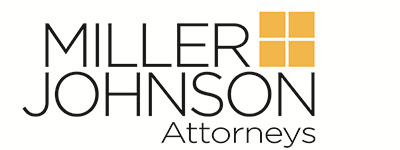 © Miller Johnson, 2021
www.MillerJohnson.com
Clery Act and VAWA
“Sexual Assault” is an offense, classified a as forcible or nonforcible sex offense by the FBI’s uniform crime reporting system
Forcible Sex Offenses
Forcible Rape, including where victim is incapable of giving consent because of age, or temporary or permanent mental or physical incapacity
Forcible Sodomy, similarly-defined
Sexual Assault with an Object, similarly-defined
Forcible Fondling, defined as forcibly touching of private body parts of another for sexual gratification, similarly-defined
Nonforcible Sex Offenses
Incest
Statutory Rape.  In Michigan, the age of consent is 16. However, statutory rape is defined to include consensual sex between teachers and students who are younger than 18.
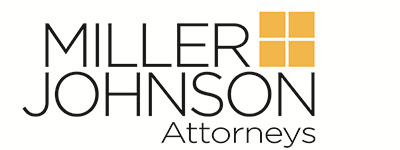 © Miller Johnson, 2021
www.MillerJohnson.com
Clery Act and VAWA
“Dating Violence” is violence committed by a person:
Who is or has been in a social relationship of a romantic or intimate nature with the victim; and,
Where the existence of the relationship is determined by considering the following factors:
The length of the relationship
The type of relationship
The frequency of interactions
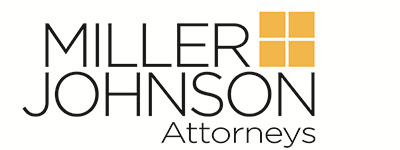 © Miller Johnson, 2021
www.MillerJohnson.com
Clery Act and VAWA
“Domestic Violence” includes felony or misdemeanor crimes of violence committed by a current or former spouse or intimate partner of the victim, by a person with whom the victim shares a child in common, by a person who is cohabitating with or has cohabitated with the victim as a spouse or intimate partner, by a person similarly situated to a spouse of the victim under Michigan domestic or family violence laws, or by any other person against an adult or “youth” victim who is protected from that person’s action under Michigan domestic or family violence laws
“Stalking” is engaging in a course of conduct directed at a specific person that would cause a reasonable person to fear for his or her safety or the safety of others; or, suffer substantial emotional distress
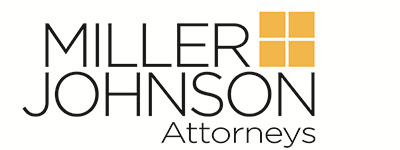 © Miller Johnson, 2021
www.MillerJohnson.com
Key Terms
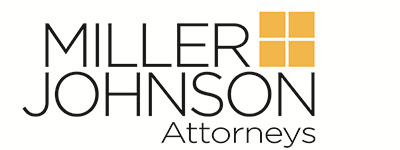 © Miller Johnson, 2021
www.MillerJohnson.com
Actual Notice - Definition
A school district is deemed to have actual notice of alleged sexual harassment if any school district employee has reason to believe an employee or student has been sexually harassed
This standard is significantly broader than the actual notice standard established in previous court cases involving Title IX
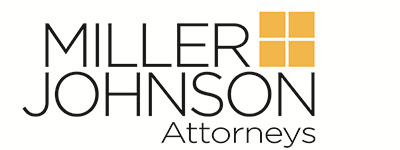 © Miller Johnson, 2021
www.MillerJohnson.com
The Title IX Coordinator
Every school district is required to appoint a Title IX Coordinator, whose job title includes the words “Title IX Coordinator”
Every district is required to post the Title IX Coordinator’s contact information (i.e., office location, telephone number, and email address) on its website, to publish the contact information in all catalogues and handbooks
Districts are also required to post Title IX training on their websites
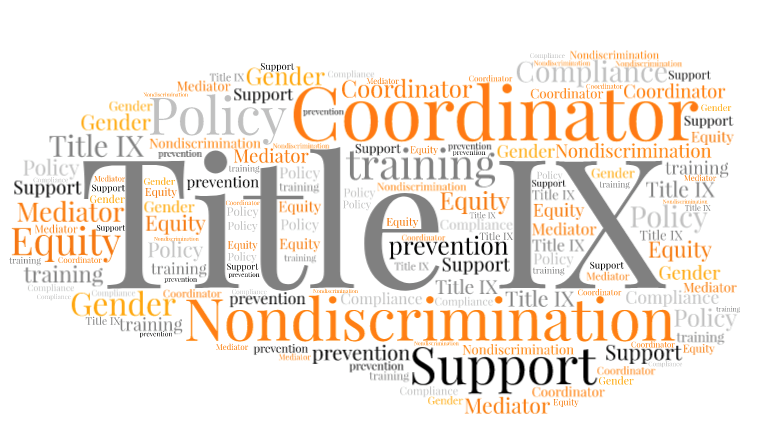 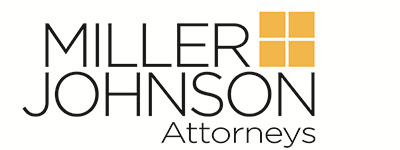 © Miller Johnson, 2021
www.MillerJohnson.com
Title IX Coordinator’s Duties
To oversee the District’s compliance with Title IX
Respond to any report of sexual harassment against any District employee or student
Identify and offer appropriate supportive measures to both Complainant and Respondent
Oversee and/or participate in the resolution of any formal complaint of sexual harassment according to the District’s grievance procedure
Ensure appropriate training has been provided and documented
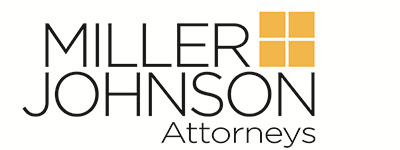 © Miller Johnson, 2021
www.MillerJohnson.com
Responding to Reports of Sexual Harassment
Reports of sexual harassment may be verbal or written and may be received at any time
Any employee who has independent knowledge or receives a report of conduct that qualifies as sexual harassment (or discrimination) is required to report that information to a Title IX Coordinator 
Upon receiving a report, the Title IX Coordinator must:
Contact Complainant as soon as practicable
Notify Complainant of his/her/their right to file a formal complaint and explain the grievance process
Discuss and implement “supportive measures”
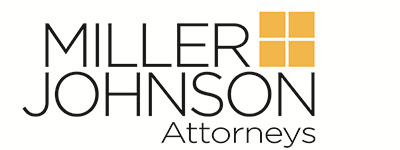 © Miller Johnson, 2021
www.MillerJohnson.com
Supportive Measures
Title IX was enacted to prevent sex discrimination and harassment from adversely affecting access to educational opportunities
Supportive measures should restore or ensure continued access to educational opportunities, must be free to Complainant, and may not be punitive or unreasonably burden Respondent
Non-exclusive examples of supportive measures include: no-contact orders, referrals to victim advocacy resources, counseling, or health services; academic support; course modifications; schedule changes; transfers; housing changes; increased security and monitoring
The Title IX Coordinator must consider, but is not bound by, Complainant’s wishes
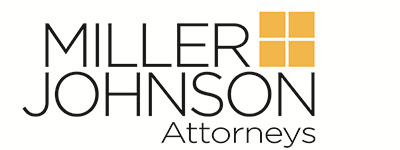 © Miller Johnson, 2021
www.MillerJohnson.com
Temporary Removal
The temporary removal of a Respondent-student is not a supportive measure
A Respondent-student may be removed based on an individualized assessment that he/she poses an immediate threat to the physical health or safety of Complainant or others
Due process must follow immediately
A Respondent-employee may be placed on a temporary administrative leave
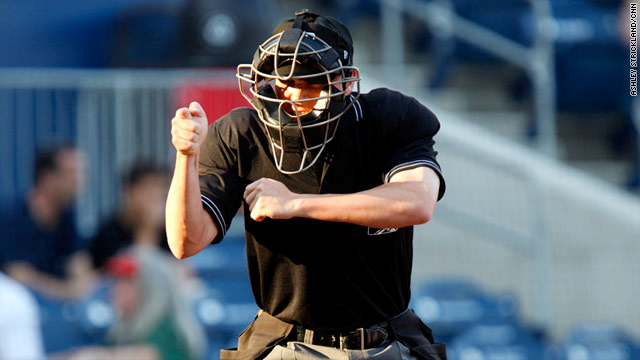 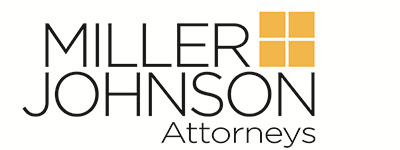 © Miller Johnson, 2021
www.MillerJohnson.com
Formal Complaint Response
“Formal Complaint” may be filed by Complainant or Title IX Coordinator
The District must use grievance procedure to resolve every formal complaint 
Specific steps for investigating, dismissing, and determining responsibility in formal complaint
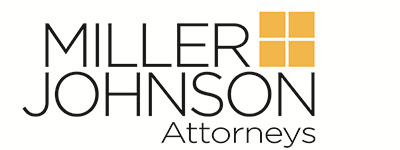 © Miller Johnson, 2021
www.MillerJohnson.com
Dismissals
The Title IX Coordinator must dismiss a formal complaint if:
The allegations do not establish sexual harassment even if they are true
The allegations did not occur in connection with the District’s programs or activities
The allegations did not occur in the United States
Need to document basis for dismissal
The Title IX Coordinator may dismiss a formal complaint if:
Complainant requests dismissal
Respondent’s employment with or enrollment in the district ends
Specific circumstances prevent the district from gathering sufficient relevant evidence to reach a final decision (e.g., passage of time, unavailability of witnesses or other information)
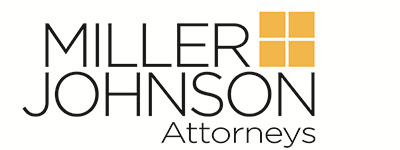 © Miller Johnson, 2021
www.MillerJohnson.com
Dismissals – Settings that Fall Within Birmingham’s Program or Activities
The following settings are considered “within the education programs or activities” of Birmingham Public Schools
Buildings or other locations that are part of the school’s operations, including remote learning platforms;
Off-campus settings if the school exercised substantial control over the respondent and the context in which the alleged sexual harassment occurred;
Did the District fund, promote or sponsor the event or circumstance where the harassment occurred?
Off-campus buildings owned or controlled by a student organization officially recognized by a post-secondary school, such as a building owned by a recognized fraternity or sorority
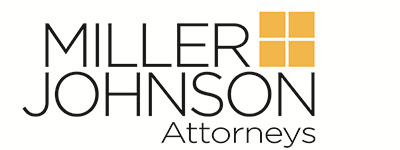 © Miller Johnson, 2021
www.MillerJohnson.com
Dismissals - Hypotheticals
Female student offended after male student told her in class that she looked “sexy”
Student sexually assaulted by another student over the weekend at a party
After teacher resigns, current student complains that the teacher told her that he would “help her out” on her grade if she went out with him
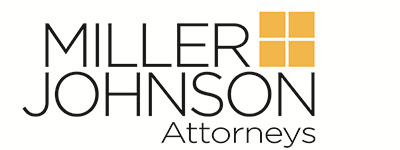 © Miller Johnson, 2021
www.MillerJohnson.com
Dismissals - Other Remedial Measures
If Complaint is dismissed before investigative resolution, consider whether there are other remedial measures that would be appropriate to remedy the effects of harassment or prevent recurrence;
Climate checks
Sexual Harassment Training 
Increased security or monitoring
Policy/procedure revision
Redress educational impact
Investigate under other Board Policy or Code of Conduct
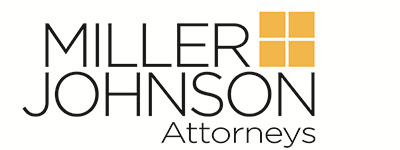 © Miller Johnson, 2021
www.MillerJohnson.com
Informal Resolution
Informal resolution may consist of the following, as well as other informal resolution procedures:
A written agreement, facilitated by the Title IX Coordinator or others
Restorative practices
Facilitated mediation
Once a formal complaint is filed, the District may not informally resolve allegations of sexual harassment unless:
Complainant and Respondent have been advised of their rights and the circumstances in which informal resolution may preclude resumption of a formal complaint investigation
Complainant and Respondent have voluntarily consented to informal resolution, in writing
The Complaint is not against an employee
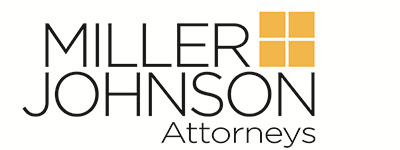 © Miller Johnson, 2021
www.MillerJohnson.com
Formal Complaint Response – General Requirements
Required elements for grievance procedures:
Treat parties equitably - No bias or conflict of interest for Title IX Coordinator, Investigator or Decision-maker
Reasonably prompt timeframes
Notice to Parties
Information about charge and grievance procedure, including informal resolution
Presumption Respondent is not responsible
Right to an “advisor of choice”
Consequence for knowingly making false statement
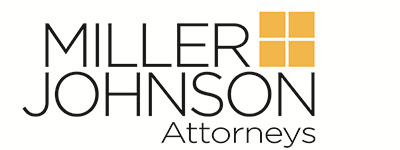 © Miller Johnson, 2021
www.MillerJohnson.com
Formal Complaint Response - Investigation
Required elements for grievance procedures:
Investigation
Burden is on the Investigator, not the parties
Objective evaluation of all evidence
Each party has equal opportunity to present witnesses and evidence
Interview parties and relevant witnesses
Advance written notice to parties required
Gather relevant evidence
No breach of privilege without waiver
Parties have opportunity to review and respond to evidence “directly related” to the allegations raised in formal complaint 10 days before Investigation Report
Prepare and distribute written Investigation Report that fairly summarizes the evidence at least 10 days before determination of responsibility
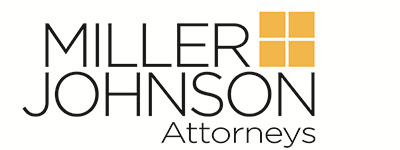 © Miller Johnson, 2021
www.MillerJohnson.com
Formal Complaint Response - Determination
Required elements for grievance procedures (cont):
Determination of Responsibility 
Opportunity to submit written relevant questions to other party and witnesses
Includes limited follow up
Rape Shield – sexual history only “relevant” in limited circumstances
Sexual behavior with Respondent to prove consent
Prove that someone other than Respondent committed complained of conduct
The standard of evidence Birmingham applies is “a preponderance of the evidence” 
Evidence on one side of a question is more convincing than the evidence on the other side
This concept must be distinguished from the quantity of the evidence.  For a variety of reasons, one witness may be more convincing than two others
Written Determination of Responsibility
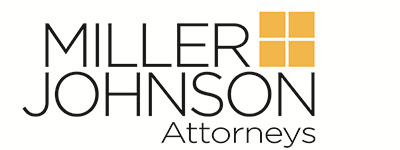 © Miller Johnson, 2021
www.MillerJohnson.com
Formal Complaint Response - Appeal
Required elements for grievance procedures (cont):
Appeal Process
Complainant or Respondent may appeal the Decision-Maker’s Decision within 5 days
Bases for Appeal:
Procedural irregularity affecting the outcome
Newly acquired evidence not previously available 
Bias or conflict of interest on the part of the Investigator or Decision-Maker
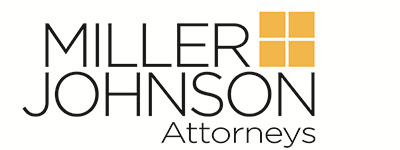 © Miller Johnson, 2021
www.MillerJohnson.com
Retaliation
Retaliation is broadly prohibited by the new regulations
“For the purpose of interfering with Title IX rights” or “because the person has participated or refused to participate in any manner in a proceeding under Title IX regulations”
Charges against an individual for SCC violations not involving sex discrimination or sexual harassment, but arising out of the same facts or circumstances, constitute retaliation IF the purpose is to interfere with any right or privilege secured by Title IX
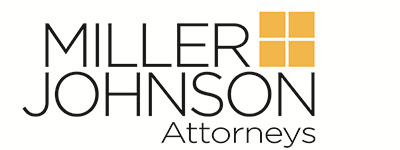 © Miller Johnson, 2021
www.MillerJohnson.com
Confidentiality
All information connected with a report must be treated as confidential and only shared with individuals as necessary for conducting the investigation, providing supportive measures, or otherwise carrying out appropriate District functions
CANNOT prohibit parties from discussing complaint allegations
If individual requests no investigation/discipline, Title IX Coordinator should provide information/supportive measures and evaluate whether request may be honored without threat to educational environment
If Title IX Coordinator proceeds, individual has no obligation to participate
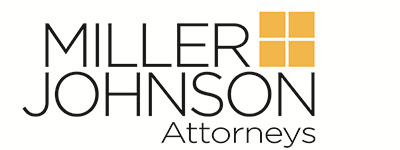 © Miller Johnson, 2021
www.MillerJohnson.com
Recordkeeping
Records related to alleged sexual harassment must be maintained for a minimum of seven (7) years
All records … investigation records, disciplinary sanctions, remedies, appeals, supportive measures, etc.
Training records
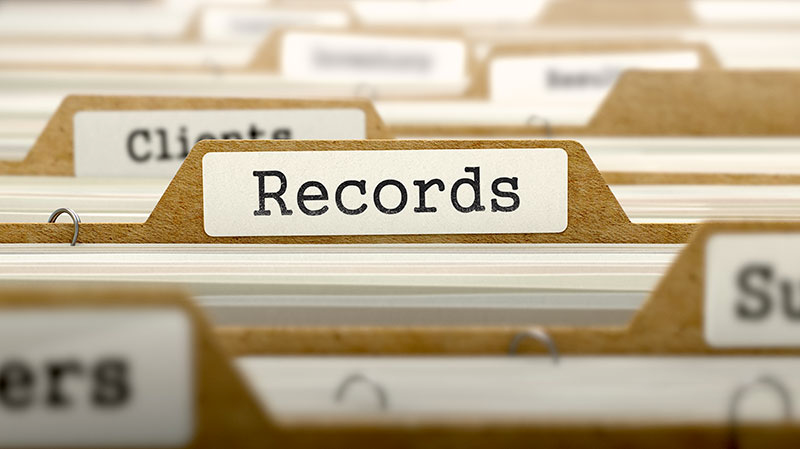 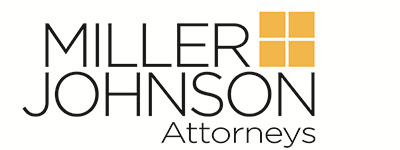 © Miller Johnson, 2021
www.MillerJohnson.com
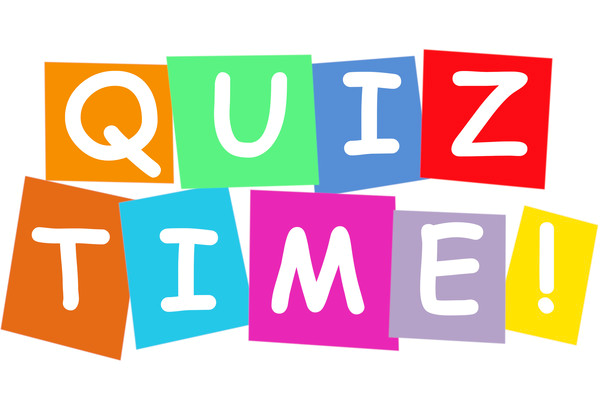 Hypotheticals
Hypothetical #1
Jonas Jackson enrolled in Harmony High School in Kindergarten as a female student, but prior to Freshman year, notified the School that he identifies as male and needs to be treated as male at school, including being allowed to use the bathrooms associated with his gender identity.  The Principal initially approved that request, and Jonas used the male restrooms for 7 weeks.  During this time, one student complained, but there were no other incidents at school associated with Jonas’ bathroom use.  When members of the community learned about the School’s decision to allow Jonas to use the male restrooms, a few supported, but the substantial majority expressed outrage.  The issue was discussed at a board meeting, and the Board decided to adopt a policy that the students should only be allowed to use the restrooms associated with their biological sex.  The Board also approved expenditures for privacy improvements and the creation of additional single stall restrooms.  Jonas was told that he could either use the school nurse’s or teacher’s gender neutral restrooms, but he could no longer use the male restrooms.
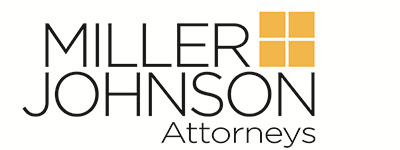 © Miller Johnson, 2021
www.MillerJohnson.com
Hypothetical #1
As Jonas’ situation became more public, a few male students also began teasing him.  On a daily basis, they would call Jonas names like “freak” or “predator” and ask why he wants to watch them in the bathroom.  One day, Jonas shared what was going on with a teacher, Ms. Adams, after she asked him why he seemed distracted lately in class.  Jonas did not want to get anyone in trouble because he feared it would make the situation worse, but told Ms. Adams he wanted the comments to stop.
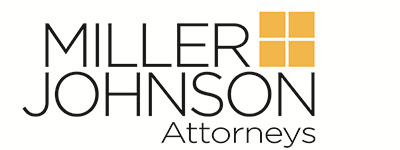 © Miller Johnson, 2021
www.MillerJohnson.com
Questions - Hypothetical #1
Did the Board violate Title IX by deciding that students (including Jonas) may only use restrooms associated with their biological gender?  Can the School require Jonas to use single-stall gender neutral bathrooms to protect the privacy of other students?

What should Ms. Adams do with the information Jonas gave her (if anything) and why?

What should the Title IX Coordinator do if Jonas does not want to file a formal complaint?

Assume Jonas files a formal complaint against the students who had been teasing him.  The Title IX Coordinator thinks this would be a great opportunity for informal resolution.  Is that option available?  Does the Title IX Coordinator have the discretion to use that process?
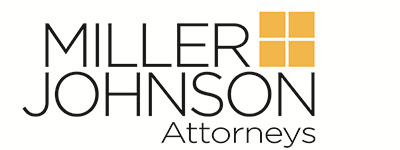 © Miller Johnson, 2021
www.MillerJohnson.com
Hypothetical #2
Harmony High School marching band camp is a week-long event that takes place at a privately owned facility near Jackson, Michigan.  The camp is voluntary, but the band director encourages members to participate.  The cabins are segregated by sex.
Jake, who plays trumpet, and Emily, a percussionist, are 16 year old Juniors.  They dated for two years but broke up two weeks before camp started.
The third night, several students, including Jake and Emily, get high after the adults go to sleep.  Emily gets higher than she intended.  Jake and Emily walk into the woods, hand-in-hand.  The other kids go back to their cabins.
Emily returns to her cabin disheveled and sobbing, claiming she was raped by Jake.  One of her cabin-mates reports this to the band director who reports to the Title IX Coordinator, as required by School District policy.  The band director also takes Emily to the hospital.
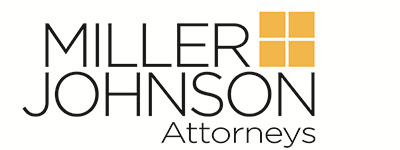 © Miller Johnson, 2021
www.MillerJohnson.com
The Title IX Coordinator contacts Emily to ascertain appropriate supportive measures and determine whether she wants to file a formal complaint.  She does.  The Title IX Coordinator also contacts Emily’s parents.  Emily’s parents, livid, insist that Jake be removed from the marching band and expelled from school.  The Title IX Coordinator removes Jake from school and marching band pending investigation of Emily’s complaint.
The Title IX Coordinator decides to do the investigation herself.   The Title IX Coordinator interviews Emily.
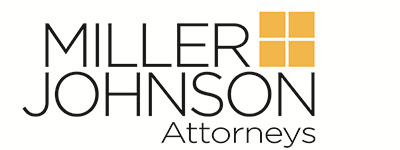 © Miller Johnson, 2021
www.MillerJohnson.com
Emily states:
She was high and doesn’t remember everything that happened;
She remembers:
Walking into the woods with Jake;
Making out with Jake;
Telling Jake to stop because they had broken up;
Jake on top of her, engaging in intercourse against her will; and,
Going to the hospital.
She does not remember returning to her cabin.
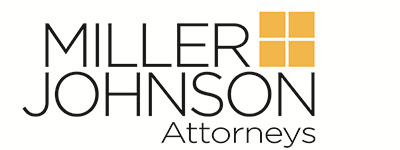 © Miller Johnson, 2021
www.MillerJohnson.com
The Title IX Coordinator also interviews Jake.  Jake states:
He was high but remembers what happened;
Emily was also high, but acting normal;
They made out;
She started to perform oral sex on him then stopped, saying it was wrong because they had broken up;
They laid next to each other for a while and talked;
Without saying anything, she leaned over, kissed him and they started making out again;
Making out led to sex without another word being spoken;
The sex was no different than dozens of times when they were dating; and,
Suddenly, she pushed him off, jumped up, grabbed her clothes, and starting running toward her cabin.
He started to follow her but changed his mind and walked back to his cabin.
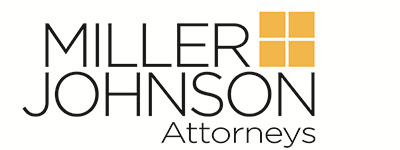 © Miller Johnson, 2021
www.MillerJohnson.com
Questions – Hypothetical #2
Does the Title IX Coordinator have the authority to investigate this case, which occurred off School District premises and on private property?  If so, why?
Can/should the Title IX Coordinator report this matter to the police?  Does a CPS report need to be made?
Should the Title IX Coordinator have removed Jake from school or marching band?
Is Jake’s statement about previous sexual experiences with Emily relevant?
The School District has adopted a “preponderance of the evidence” standard for Title IX investigations.  If, at the end of the day, the Decision-Maker determines the evidence is perfectly balanced what should be her conclusion?
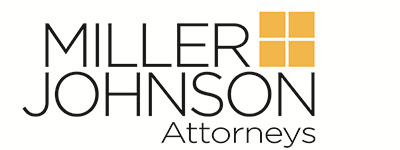 © Miller Johnson, 2021
www.MillerJohnson.com
How can the Decision-Maker resolve a case when Claimant says one thing and Respondent says another (i.e., he said – she said)?  What factors may the Decision-Maker not take into account when making a credibility determination?
Assume the Decision-Maker concludes Jake is responsible for sexual harassment.  
What is the appropriate penalty?
Assume the Decision-Maker concludes Jake is not responsible for sexual harassment.  How should the Title IX Coordinator address the inevitable concerns that will be raised by Emily and her parents?
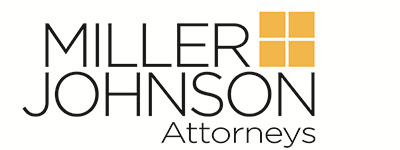 © Miller Johnson, 2021
www.MillerJohnson.com
Hypothetical #3
Jason and Jessica are 10th grade students who started “talking” after meeting in Band class. After a few weeks, Jason persuaded Jessica to “hook up” in one of the school’s unisex bathrooms.  Jessica thought that they would only make out, and didn’t really want to have sex, but she ultimately consented because she felt pressured and didn’t know how to say “no.”  Jason recorded their encounter on his cell phone. Jessica broke up with Jason a few weeks later.  Jason – while home for the weekend – sends the video to several friends as revenge.  Jessica finds out but, mortified, doesn’t tell anyone.
Jessica, claiming illness, misses the first few days of class.  Eventually, her friend convinces her to go.  The first day back is awful.  Jessica thinks everyone is looking, whispering, laughing, and pointing.  Jason’s friends are blatantly looking her up and down, and making nasty remarks, like calling her a “slut.”  At one point, she sees Jason and his friends looking at a phone together and suspects they were looking at the video.  She tells her teacher, Ms. Anderson, she feels sick.  Realizing  something is wrong, Ms. Anderson takes Jessica to her office where Jessica confides in Ms. Anderson about everything that has happened.
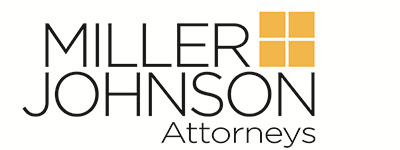 © Miller Johnson, 2022 www.MillerJohnson.com
Mrs. Anderson informs the Principal, Mrs. Goodman, and the school’s SRO of everything Jessica told her.  Mrs. Anderson and the SRO interview Jessica about her interaction with Jason in the bathroom, and Jessica admits that it was consensual, even though she didn’t really want to and only allowed it because she felt pressured.  Mrs. Goodman and the SRO conclude that, because Jessica consented to the sexual intercourse, this wasn’t a sexual harassment issue; however, the SRO did help Jessica file a criminal report about the video.  Mrs. Goodman suspended both John and Jessica for 5 days for having sex in the school bathroom, but decided not to impose more significant disciplinary action since it was their first offense and could be used as a “teachable moment.” 
Jessica asks to transfer to the other high school, explaining that she is too scared to return.  Mrs. Anderson expressed empathy about what Jessica was going through and approved that request.  Jessica expressed appreciation to Mrs. Anderson for granting the request.
Separately, the police charge Jason, obtain a warrant, seize his phone and computers, and seize the video. Jason’s phone shows he texted the video to his friends during school.
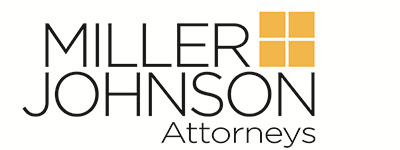 © Miller Johnson, 2022
www.MillerJohnson.com
Jessica had been doing as well as might be expected at her new school until she hears that Jason has been charged with distributing child pornography (of her), but had been allowed to return to the building after his 5-day suspension.   She contacts Mrs. Goodman, who confirms Jason’s status, but otherwise declines to provide and explanation based on Jason’s “privacy rights.”  Jessica, outraged, insists on filing a formal Title IX complaint and consults a private attorney to determine what recourse exists against the District and/or Jason.
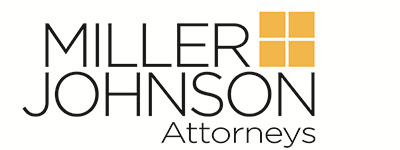 © Miller Johnson, 2022 www.MillerJohnson.com
Questions – Hypothetical #3
Assume the Title IX investigation determines the facts are exactly as described above.
Is this a Title IX issue, given that the sexual intercourse was consensual?
Is Jason responsible for sexual harassment?  
What about Jason’s friends?
What legal remedy does Jessica have against the School District?
What is the moral of this story?
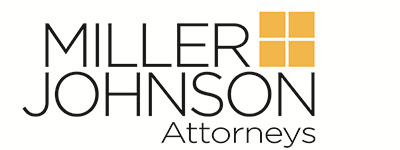 © Miller Johnson, 2022 www.MillerJohnson.com
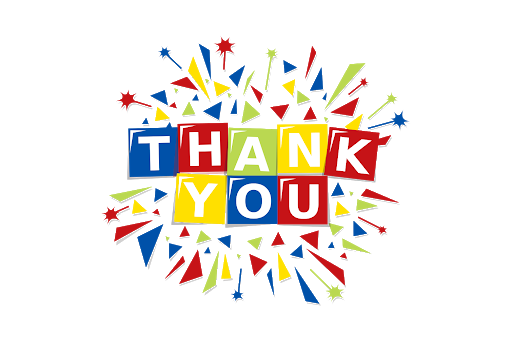 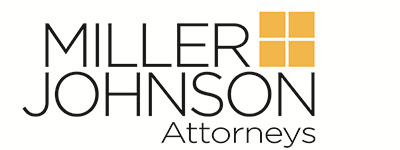 © Miller Johnson, 2021
www.MillerJohnson.com